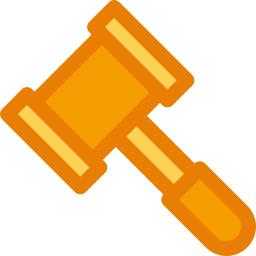 POWERPOINT
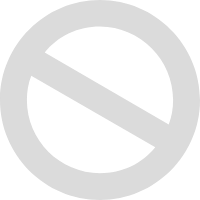 315诚信我们在行动
ADD TITTLE HERE
汇报人：xiazaii
日期：202X年12月30日
www.bangongziyuan.com
目录
01
02
请输入标题
请输入标题
点击输入你的内容点击输入你的内容点击输入你的内容
点击输入你的内容点击输入你的内容点击输入你的内容
03
04
请输入标题
请输入标题
点击输入你的内容点击输入你的内容点击输入你的内容
点击输入你的内容点击输入你的内容点击输入你的内容
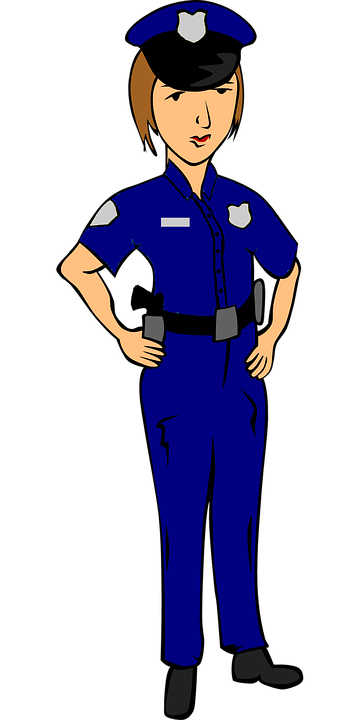 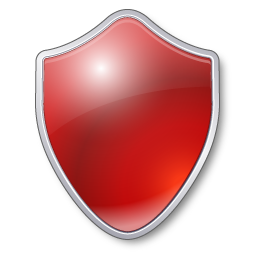 /01
添加标题内容
Please add your tittle here
点击输入您的内容，或者通过复制您的文本后，在此框中选择复制粘贴，请言简意赅，简单说明即可，不必繁琐。
添加标题 please add your tittle here
315
消费者权益保护日
请在此输入文本内容，简单即可，不必繁琐
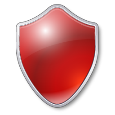 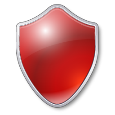 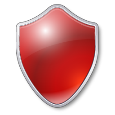 添加标题内容
添加标题内容
添加标题内容
点击输入您的内容，或者通过复制您的文本后，在此框中选择复制粘贴，请言简意赅，简单说明即可，不必繁琐。
点击输入您的内容，或者通过复制您的文本后，在此框中选择复制粘贴，请言简意赅，简单说明即可，不必繁琐。
点击输入您的内容，或者通过复制您的文本后，在此框中选择复制粘贴，请言简意赅，简单说明即可，不必繁琐。
添加标题 please add your tittle here
添加标题
添加标题
添加标题
添加标题
添加标题
添加标题
添加标题
添加标题
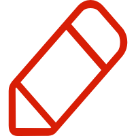 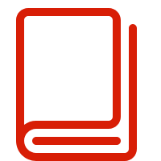 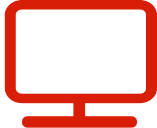 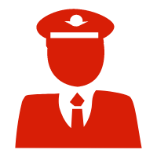 点击输入您的内容，或者通过复制您的文本后，在此框中选择复制粘贴，请言简意赅，简单说明即可，不必繁琐。
点击输入您的内容，或者通过复制您的文本后，在此框中选择复制粘贴，请言简意赅，简单说明即可，不必繁琐。
点击输入您的内容，或者通过复制您的文本后，在此框中选择复制粘贴，请言简意赅，简单说明即可，不必繁琐。
点击输入您的内容，或者通过复制您的文本后，在此框中选择复制粘贴，请言简意赅，简单说明即可，不必繁琐。
点击输入您的内容，或者通过复制您的文本后，在此框中选择复制粘贴，请言简意赅，简单说明即可，不必繁琐。
点击输入您的内容，或者通过复制您的文本后，在此框中选择复制粘贴，请言简意赅，简单说明即可，不必繁琐。
点击输入您的内容，或者通过复制您的文本后，在此框中选择复制粘贴，请言简意赅，简单说明即可，不必繁琐。
点击输入您的内容，或者通过复制您的文本后，在此框中选择复制粘贴，请言简意赅，简单说明即可，不必繁琐。
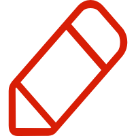 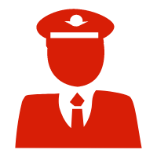 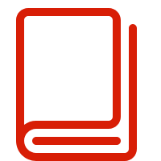 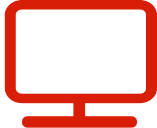 添加标题 please add your tittle here
添加标题
TEXT HERE
TEXT HERE
TEXT HERE
点击输入标题内容
点击输入您的内容，或者通过复制您的文本后，在此框中选择复制粘贴，请言简意赅，简单说明即可，不必繁琐。
点击输入您的内容，或者通过复制您的文本后，在此框中选择复制粘贴，请言简意赅，简单说明即可，不必繁琐。
点击输入您的内容，或者通过复制您的文本后，在此框中选择复制粘贴，请言简意赅，简单说明即可，不必繁琐。
点击输入您的内容，或者通过复制您的文本后，在此框中选择复制粘贴，请言简意赅，简单说明即可，不必繁琐。
办公资源网
请在此输入文本，言简意赅，简单即可，不必繁琐
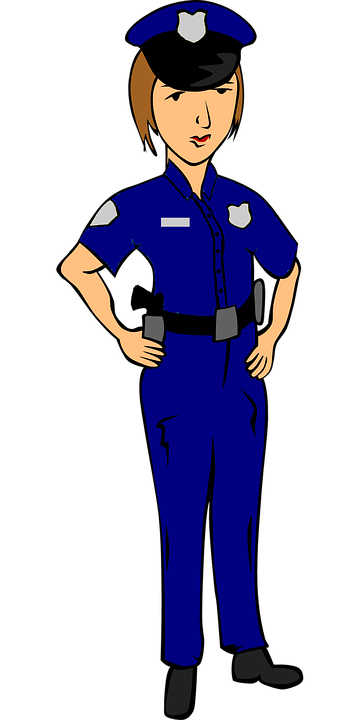 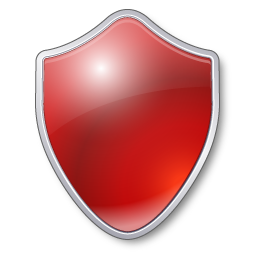 /02
添加标题内容
Please add your tittle here
点击输入您的内容，或者通过复制您的文本后，在此框中选择复制粘贴，请言简意赅，简单说明即可，不必繁琐。
添加标题 please add your tittle here
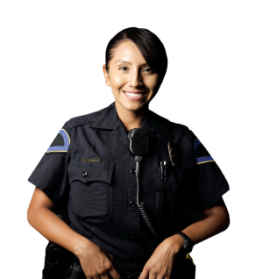 添加标题内容
添加标题内容
添加标题内容
添加标题内容
点击输入您的内容，或者通过复制您的文本后，在此框中选择复制粘贴，请言简意赅，简单说明即可，不必繁琐。
点击输入您的内容，或者通过复制您的文本后，在此框中选择复制粘贴，请言简意赅，简单说明即可，不必繁琐。
点击输入您的内容，或者通过复制您的文本后，在此框中选择复制粘贴，请言简意赅，简单说明即可，不必繁琐。
点击输入您的内容，或者通过复制您的文本后，在此框中选择复制粘贴，请言简意赅，简单说明即可，不必繁琐。
输入文本
输入文本
输入文本
www.bangongziyuan.com
添加标题 please add your tittle here
添加标题内容
Text here
Text here
添加标题内容
Text here
Text here
点击输入您的内容，请言简意赅，简单说明即可，不必繁琐。
点击输入您的内容，请言简意赅，简单说明即可，不必繁琐。
点击输入您的内容，请言简意赅，简单说明即可，不必繁琐。
点击输入您的内容，请言简意赅，简单说明即可，不必繁琐。
点击输入您的内容，请言简意赅，简单说明即可，不必繁琐。
点击输入您的内容，请言简意赅，简单说明即可，不必繁琐。
添加标题 please add your tittle here
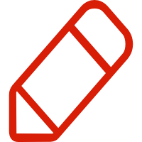 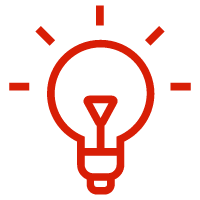 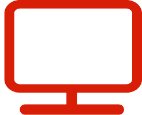 输入文本
输入文本
添加标题内容
添加标题内容
输入文本
添加标题内容
点击输入您的内容，或者通过复制您的文本后，在此框中选择复制粘贴，请言简意赅，简单说明即可，不必繁琐。
点击输入您的内容，或者通过复制您的文本后，在此框中选择复制粘贴，请言简意赅，简单说明即可，不必繁琐。
点击输入您的内容，或者通过复制您的文本后，在此框中选择复制粘贴，请言简意赅，简单说明即可，不必繁琐。
点击输入您的内容，或者通过复制您的文本后，在此框中选择复制粘贴，请言简意赅，简单说明即可，不必繁琐。
点击输入您的内容，或者通过复制您的文本后，在此框中选择复制粘贴，请言简意赅，简单说明即可，不必繁琐。
点击输入您的内容，或者通过复制您的文本后，在此框中选择复制粘贴，请言简意赅，简单说明即可，不必繁琐。
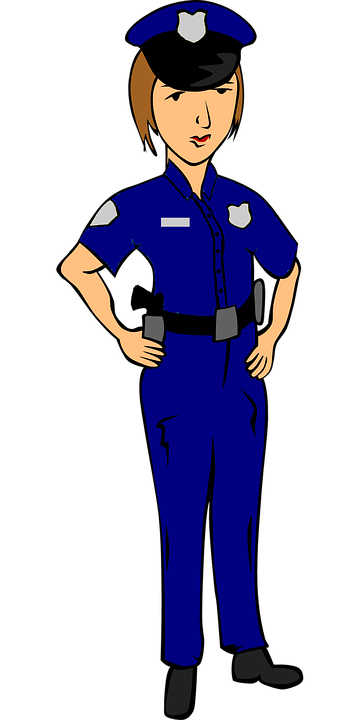 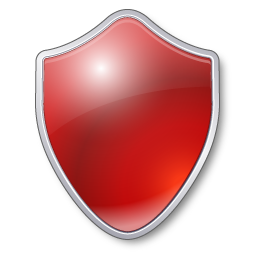 /03
添加标题内容
Please add your tittle here
点击输入您的内容，或者通过复制您的文本后，在此框中选择复制粘贴，请言简意赅，简单说明即可，不必繁琐。
添加标题 please add your tittle here
60%
58%
添加标题
44%
添加标题
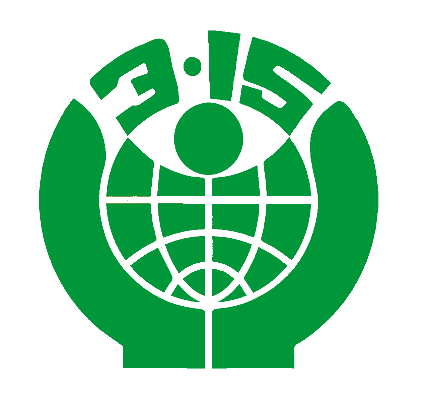 71%
添加标题
添加标题内容
点击输入您的内容，或者通过复制您的文本后，在此框中选择复制粘贴，请言简意赅，简单说明即可，不必繁琐。点击输入您的内容，或者通过复制您的文本后，在此框中选择复制粘贴，请言简意赅，简单说明即可，不必繁琐。点击输入您的内容，或者通过复制您的文本后，在此框中选择复制粘贴，请言简意赅，简单说明即可，不必繁琐。
添加标题 please add your tittle here
315诚信
在阳光下消费
添加标题内容
添加标题内容
点击输入您的内容，或者通过复制您的文本后，在此框中选择复制粘贴，请言简意赅，简单说明即可，不必繁琐。
点击输入您的内容，或者通过复制您的文本后，在此框中选择复制粘贴，请言简意赅，简单说明即可，不必繁琐。
点击输入您的内容，或者通过复制您的文本后，在此框中选择复制粘贴，请言简意赅，简单说明即可，不必繁琐。
点击输入您的内容，或者通过复制您的文本后，在此框中选择复制粘贴，请言简意赅，简单说明即可，不必繁琐。
点击输入您的内容，或者通过复制您的文本后，在此框中选择复制粘贴，请言简意赅，简单说明即可，不必繁琐。
点击输入您的内容，或者通过复制您的文本后，在此框中选择复制粘贴，请言简意赅，简单说明即可，不必繁琐。
添加标题 please add your tittle here
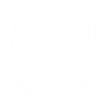 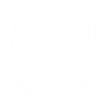 输入文本
输入文本
添加标题
添加标题
添加标题
添加标题
点击输入您的内容，或者通过复制您的文本后，在此框中选择复制粘贴，请言简意赅，简单说明即可，不必繁琐。
点击输入您的内容，或者通过复制您的文本后，在此框中选择复制粘贴，请言简意赅，简单说明即可，不必繁琐。
点击输入您的内容，或者通过复制您的文本后，在此框中选择复制粘贴，请言简意赅，简单说明即可，不必繁琐。
点击输入您的内容，或者通过复制您的文本后，在此框中选择复制粘贴，请言简意赅，简单说明即可，不必繁琐。
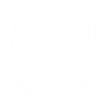 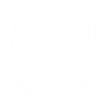 输入文本
输入文本
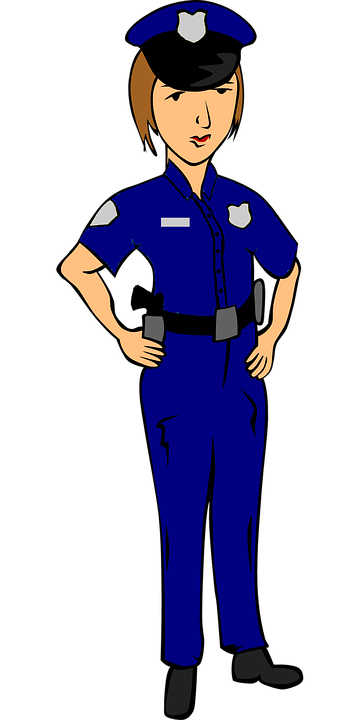 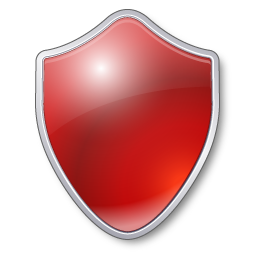 /04
添加标题内容
Please add your tittle here
点击输入您的内容，或者通过复制您的文本后，在此框中选择复制粘贴，请言简意赅，简单说明即可，不必繁琐。
添加标题 please add your tittle here
315
诚信
在阳光下消费
添加标题
添加标题
添加标题
点击输入您的内容，或者通过复制您的文本后，在此框中选择复制粘贴，请言简意赅，简单说明即可，不必繁琐。
点击输入您的内容，或者通过复制您的文本后，在此框中选择复制粘贴，请言简意赅，简单说明即可，不必繁琐。
点击输入您的内容，或者通过复制您的文本后，在此框中选择复制粘贴，请言简意赅，简单说明即可，不必繁琐。
点击输入您的内容，或者通过复制您的文本后，在此框中选择复制粘贴，请言简意赅，简单说明即可，不必繁琐。


点击输入您的内容，或者通过复制您的文本后，在此框中选择复制粘贴，请言简意赅，简单说明即可，不必繁琐。
添加标题 please add your tittle here
添加标题内容
添加标题内容
添加标题内容
添加标题内容
点此添加内容
点击输入您的内容，或者通过复制您的文本后，在此框中选择复制粘贴，请言简意赅，简单说明即可，不必繁琐。
点击输入您的内容，或者通过复制您的文本后，在此框中选择复制粘贴，请言简意赅，简单说明即可，不必繁琐。
点击输入您的内容，或者通过复制您的文本后，在此框中选择复制粘贴，请言简意赅，简单说明即可，不必繁琐。
点击输入您的内容，或者通过复制您的文本后，在此框中选择复制粘贴，请言简意赅，简单说明即可，不必繁琐。
点此添加内容
点此添加内容
点此添加内容
添加标题 please add your tittle here
请在此输入标题内容
添加标题
添加标题
添加标题
添加标题
添加标题
添加标题
点击输入您的内容，或者通过复制您的文本后，在此框中选择复制粘贴，请言简意赅，简单说明即可，不必繁琐。
点击输入您的内容，或者通过复制您的文本后，在此框中选择复制粘贴，请言简意赅，简单说明即可，不必繁琐。
点击输入您的内容，或者通过复制您的文本后，在此框中选择复制粘贴，请言简意赅，简单说明即可，不必繁琐。
点击输入您的内容，或者通过复制您的文本后，在此框中选择复制粘贴，请言简意赅，简单说明即可，不必繁琐。
点击输入您的内容，或者通过复制您的文本后，在此框中选择复制粘贴，请言简意赅，简单说明即可，不必繁琐。
点击输入您的内容，或者通过复制您的文本后，在此框中选择复制粘贴，请言简意赅，简单说明即可，不必繁琐。
添加标题
添加标题
添加标题
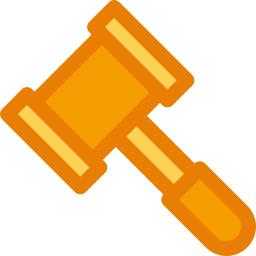 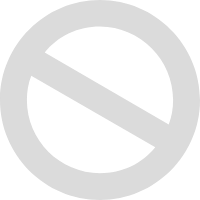 THANK YOU!
汇报人：xiazaii
日期：202X年12月30日
www.bangongziyuan.com